Cross-Functional Management
Ao.Univ.Prof. Mag. Dr. Edith Littich
May 2021
The Program
CFM was relaunched in winter semester 2020/21 
exclusively for students of International Business Administration  
comprises courses worth 40 ECTS credits (equivalent to two specializations), entirely taught in English
international classroom experience - incoming exchange students participate in most courses
comprehensive program jointly offered by various WU departments
essentials
three core fields: Financial Management, Strategic Management & Strategic Leadership, Marketing Management
program enables students to simultaneously specialize in three functional business areas
students choose a field in which they do a project seminar
Why CFM may be right for you
You are looking for a comprehensive specialization ? 
In CFM you gain knowledge in three business functions

You seek a highly qualified and diverse faculty?
CFM draws on excellent instructors from several WU departments and from business

You are looking for a specialization that offers interactive courses?
CFM courses typically include many interactive formats (e.g. case studies, projects) and allow for intercultural learning opportunities

You want to prepare for your exchange semester abroad in an international classroom?
CFM courses include a significant number of incoming exchange students and are entirely taught in English

You want to be flexible regarding the sequence of courses?
CFM offers a high degree of flexibility, with many courses to be recognized from your exchange semester abroad
Structure
Course overview
Examples of courses offered (study year 2022/23)
Core Fields – Sequence of courses
Each core field consists of two mandatory courses (course 1 =VUE , course 2 = PI) and a Project Seminar (FS) of choice worth 5 ECTS each
It is recommended to take the VUE before the PI (or in a sequence in the same semester)
The completion of both, the VUE and the PI, are a prerequisite for the Project Seminar (FS) in that respective core field
E.g.: In order to take the Project Seminar in the core field Financial Management, you need to have completed Financial Management (VUE) and Special Topics in Financial Management (PI)
SEITE 7
Fusszeile
Core fields in detail – Financial Management
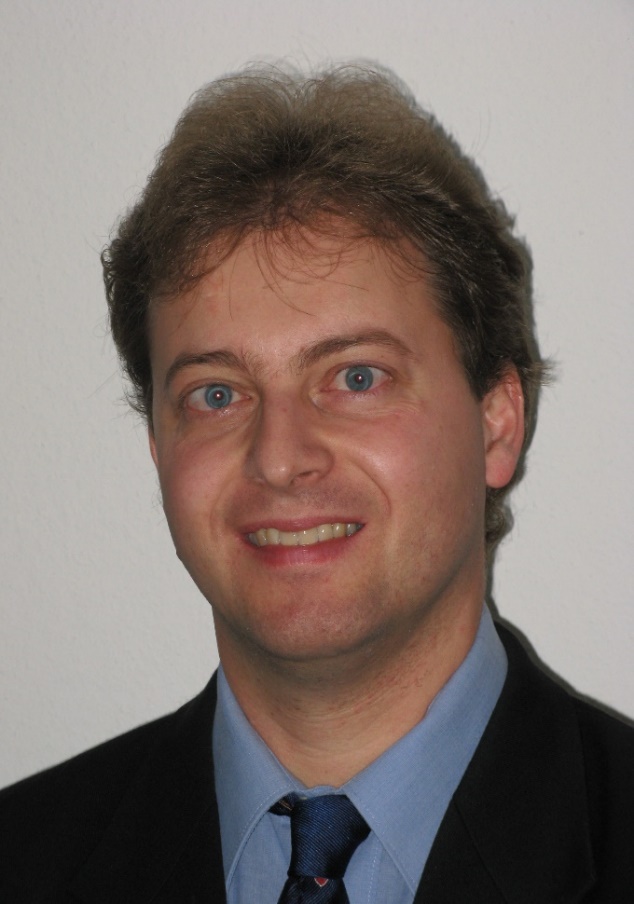 Finance (ao.Univ.Prof. Dr. Manfred Frühwirth & team, Department of Finance, Accounting & Statistics)

What to expect: 
Overview over the different facets of Finance 
Apply financial tools and techniques to real-life situations - analyze and solve personal or corporate financial problems
Core fields in detail – Marketing Management
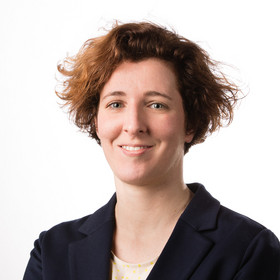 Marketing (Prof. Dr. Ulrike Kaiser & team, Department of Marketing)

What to expect: 
Foundations for a job or further academic studies in marketing, with a focus on digital marketing. 
You will train your analytical and communication skills and gain practical experience in lectures, team projects and case studies in and outside class.
Core fields in detail – Strategic Management & Strategic Leadership
Strategic Management and Strategic Leadership (Univ. Prof. Dr. Barbara Sporn & team, Department of Strategy & Innovation)

What to expect: 
Work hands-on on real case scenarios: apply concepts and theories of strategic management and strategic leadership through in-depth analysis of case studies
Hone your communication and presentation skills through interactive group assignments
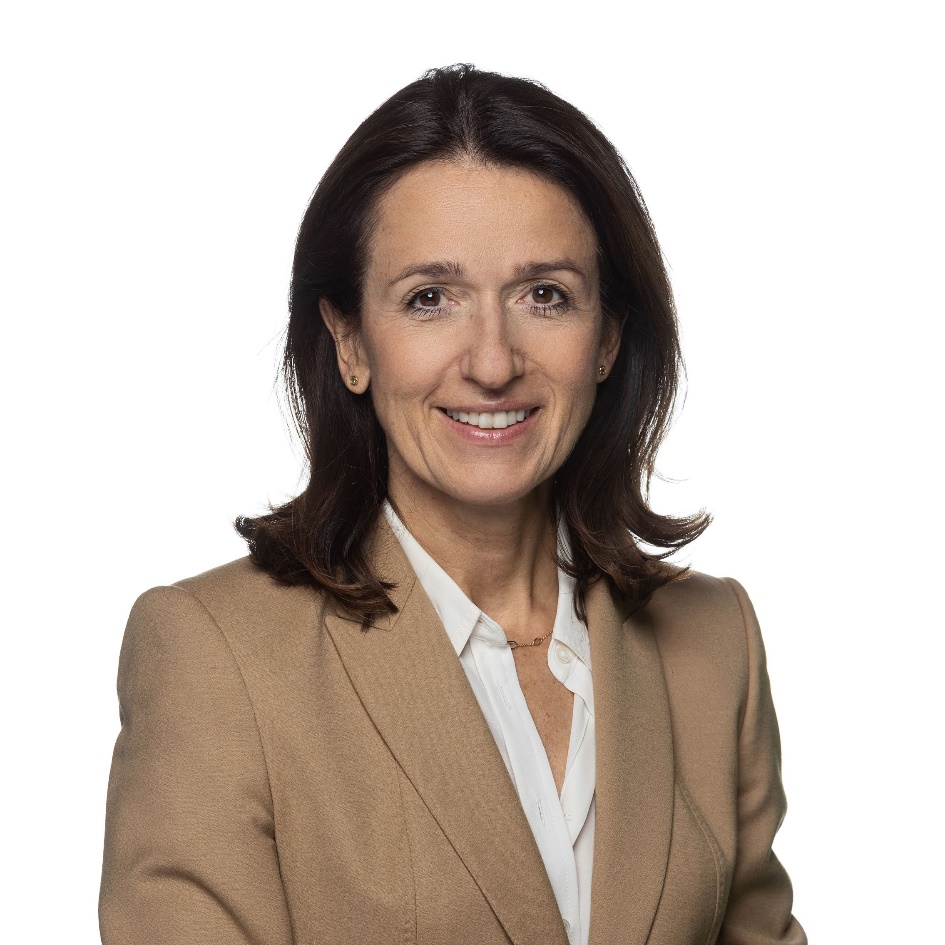 Application requirements
The formal application requirements for Cross-Functional Management are identical to the requirements for other specializations at WU: 

All STEOP exams 
At least 27 ECTS credits from the Common Body of Knowledge, including  Accounting  &  Management Control I, Accounting & Management Control II, Business Information Systems I, Statistics and Business in the Legal Context –Private Business Law I.
Application and selection
Application:
Upon completion of all requirements:  
                 registration in LPIS for "Einstieg in das Programm Cross-functional Management"
Selection
Performance criteria:	
English language skills
EBC I : grade 3 or better;
alternatively, EBC II: grade 2 or better, TOEFL (IbT) 90, IELTS 7, Cambridge Certificate in Advanced English (CAE), Business English Certificate (BEC Higher)
Previous academic performance
Grade average of results from the best 27 ECTS
Total grade average

Ranking based exclusively on those criteria – no entry exam!
Application period:
24 August 2022 (2pm) – 
04 September 2022 midnight
Career opportunities
Foreign Master Programs
WU Master Programs
Bocconi
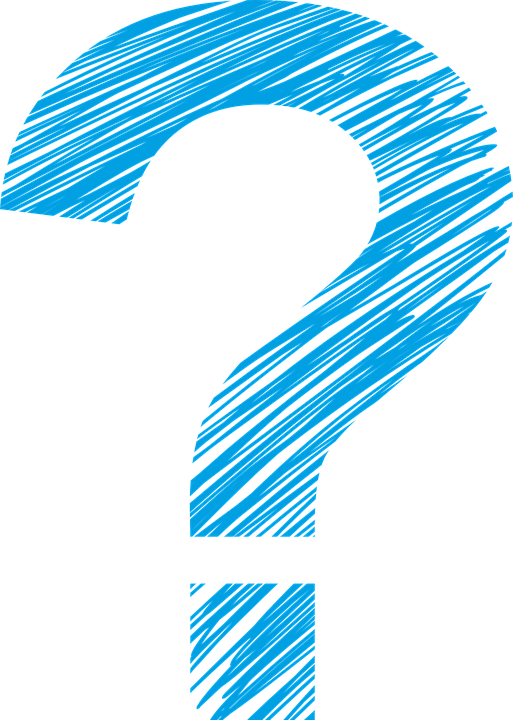 WU CEMS
Rotterdam School of Management
WU SIMC
CBS
WU ExInt
Groningen (RUG)
WU Management
Aston Business School
UCD Dublin
… and many more
Further information and contact
You can find further information on the CFM website
https://www.wu.ac.at/cross-functional-management
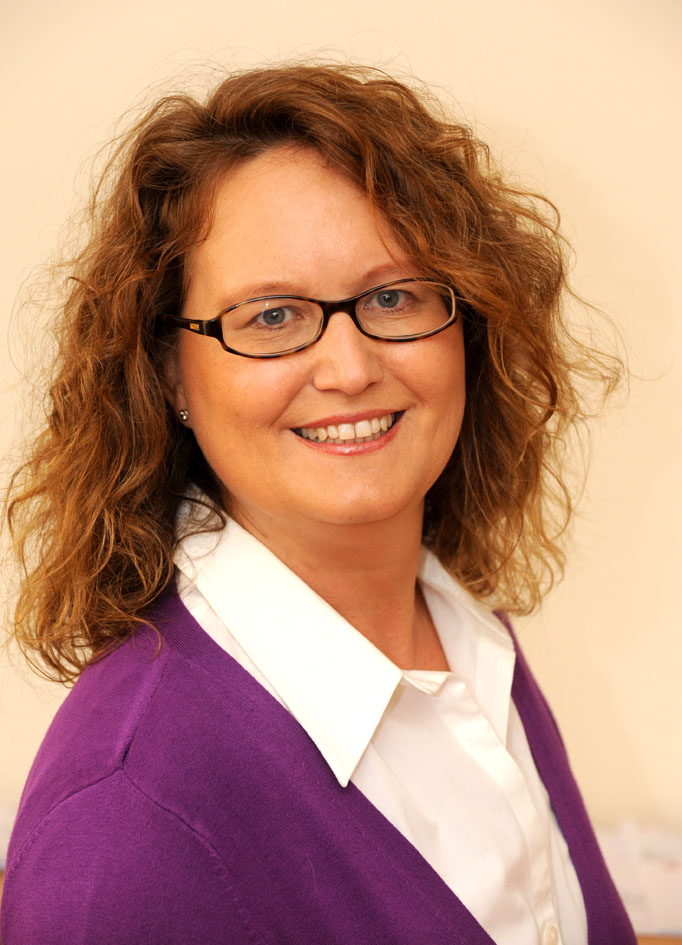 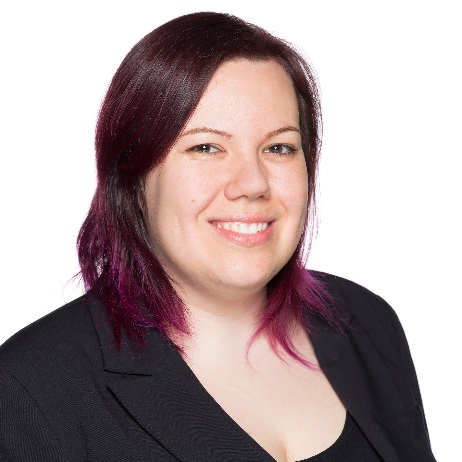 Prof. Dr. Edith LittichAcademic coordinator
edith.littich@wu.ac.at
Anna Rösch
Administrative coordinator
cfm@wu.ac.at
+43-1-31336-4390